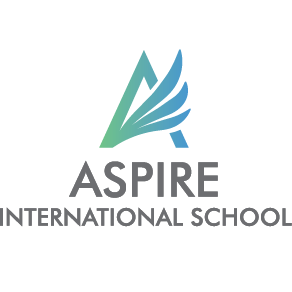 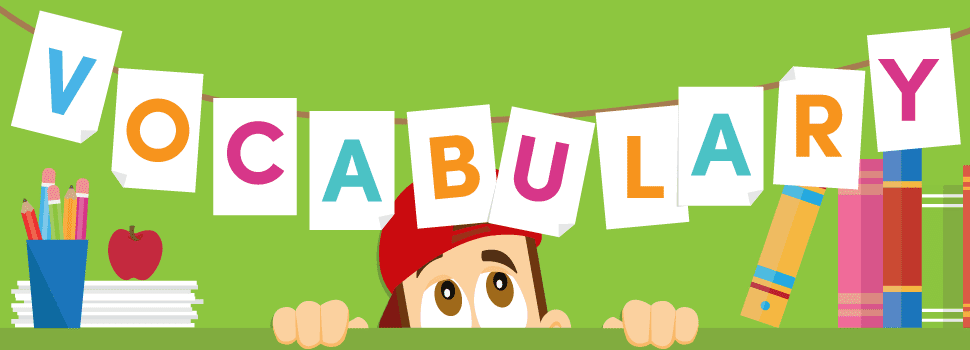 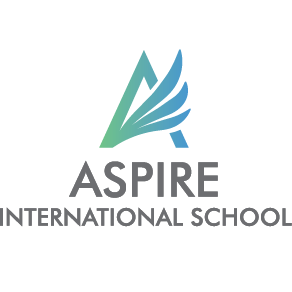 English
Lessons Objectives
By the end of the lesson, learners will be able to :
understand what conjunctions mean
read the new words.
read the new words.
read the new words.
01
identify the meaning for the new words.
identify the meaning for the new words.
identify the meaning for the new words.
use the new vocabulary in their writing.
use the new vocabulary in their writing.
02
03
04
astonishing
Extremely surprising
Example:
What an astonishing achievement
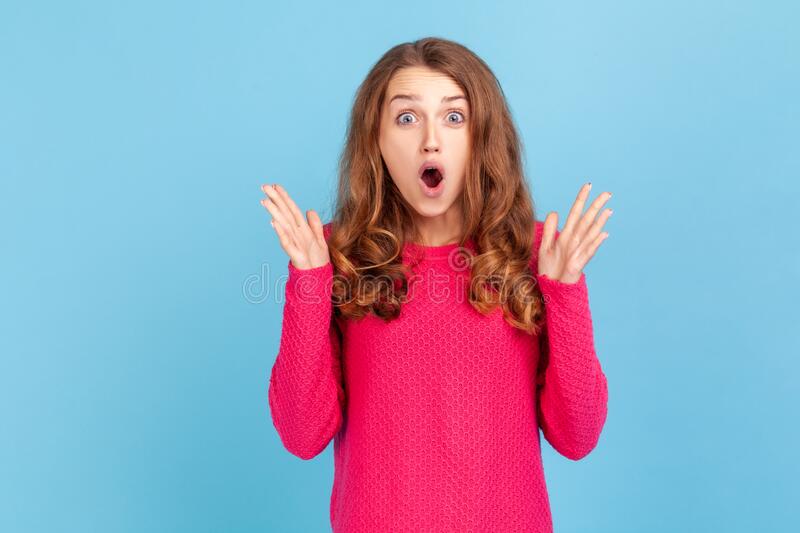 embarrassed
Feeling or showing embarrassed
I always feel embarrassed whenever I talk to her.
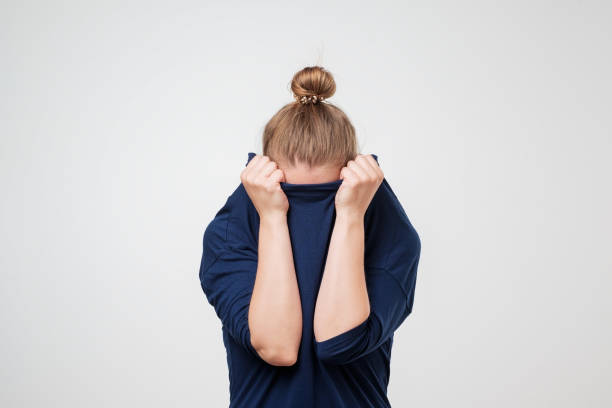 scrumptious
Delicious, tasty or yummy
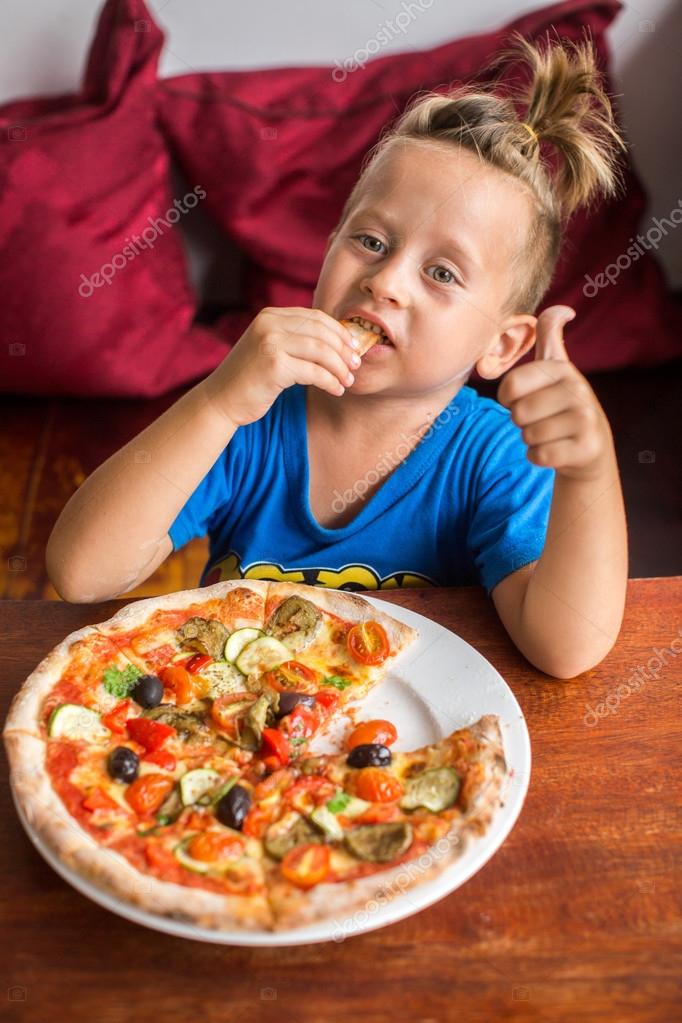 greedy
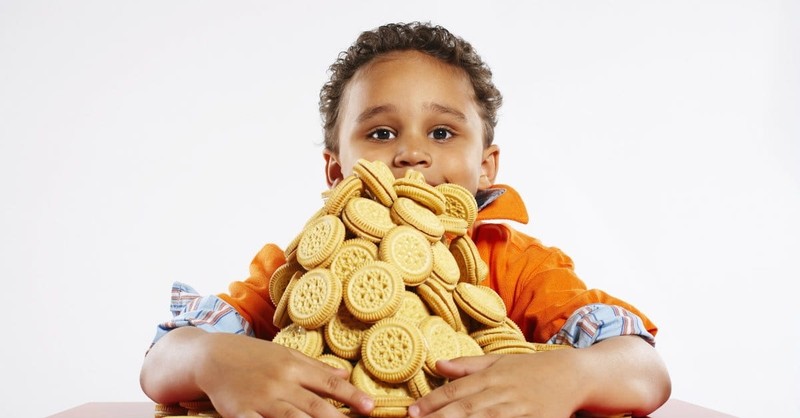 miserable
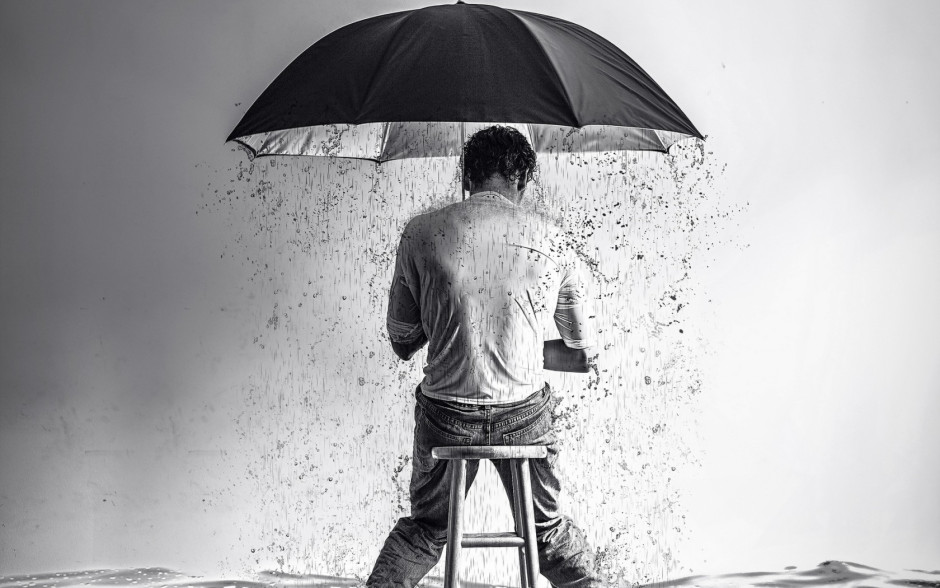 cheerful
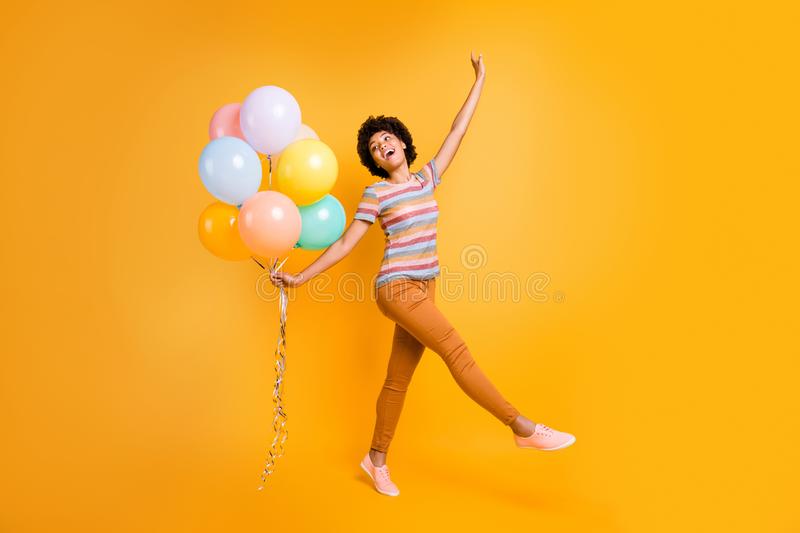 Can you write a sentence for each word?
Lessons Objectives
Objectives check:
read the new words.
.
01
identify the meaning of the new words.
use the new vocabulary in their writing.
02
03
04